Agenda 2030 och de 17 globala målen
[Speaker Notes: Vad  vill vi säga?

Vi är ett strategiskt innovationsprogram
Ett av 17 program, vår agenda är att få till hållbar transportinfra, alla faser från planering, projektering, bygg och anläggning till drift underhåll dekonstruktion

Inte bara forska, utan vårat mål är att nå effekt genom innovation, dvs implementera
Viktig del i vår verksamhet är att hålla projektutlysningar för att aktörer från olika håll ska kunna gå ihop och söka projekt och tillsammans genomföra projekt för hållbarare transportinfra

Exempel på aktörer som samverkar för att få till innovation i våra över 140 projekt (ny bild)
Bygg och anläggning, mindre företag, teknikkonsulter, akademi

Vad gör vi för att få till innovationsprojekt i samverkan? Utlysningar mm

Hur stöttar vi våra projekt, inte bara teknik, innovationscoachning]
I september 2015 antog världens stats- och regeringschefer en ny utvecklingsagenda och globala mål för hållbar utveckling. Agenda 2030 är den mest ambitiösa planen för att skapa en hållbar utveckling  som världen någonsin antagit. Den består av 17 globala mål för hållbar utveckling som syftar till att utrota fattigdom, stoppa klimatförändringar och skapa fredliga och trygga samhällen. Världens ledare har lovat att uppnå de globala målen till år 2030. Alla länder har därmed tagit på sig ansvaret för att skapa en mer rättvis, hållbar och bättre värld.
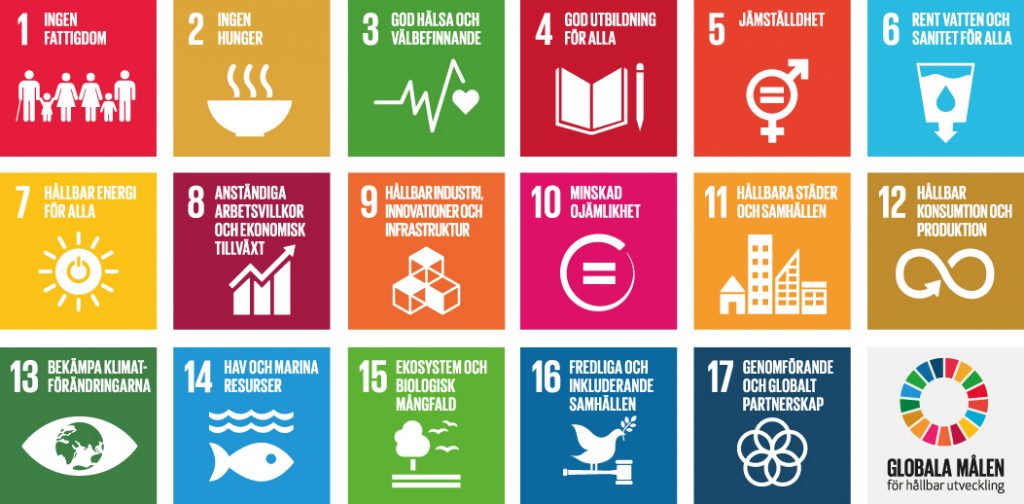 Men som medmänniska, medborgare, företagare och /eller medarbetare behöver vi inte vänta på att våra folkvalda politiker ska agera med styrmedel och annat. Vi kan välja att gå före. Genom att fokusera på viktiga gemensamma saker växer engagemanget och resultatet blir bättre. 
Vilka globala mål och delmål bidrar ert projekt till?
Läs mer här: https://fn.se/globala-malen-for-hallbar-utveckling/